Мұғалім - өзінің білімін үздіксіз көтеріп отырғанда ғана мұғалім, ал оқуды, ізденуді тоқтатқанмен оның мұғалімдігі де жойылады.

         Константин Ушинский
Тақырыбы:
Бағалау жұмыстарын құрастыру және өткізу ережесі
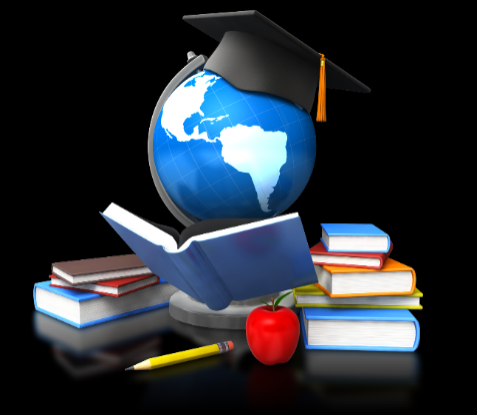 Мақсаты :
Мұғалімдерге жаңартылған білім бағдарламасы бойынша бағалау тапсырмаларын дайындау жолдары туралы  түсінік қалыптастыру
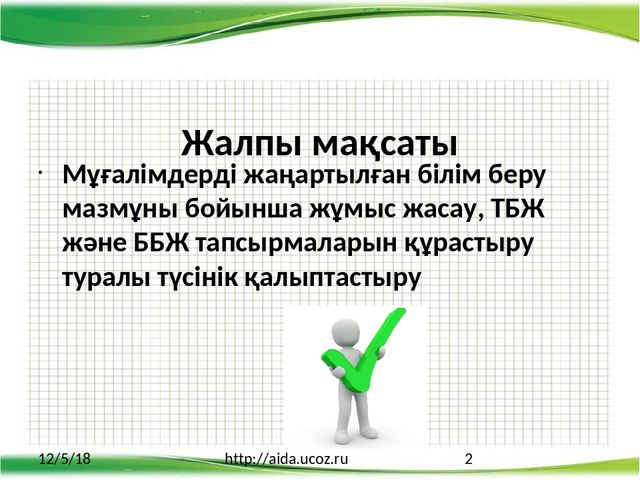 Нәтижелері:
 - критериалды бағалау құралдарын құрастырудың негізгі тәсілдері туралы білімі мен түсінігін кеңейтеді;

критериалды бағалау процесінде қолданылатын тапсырмалардың түрлері мен олардың сипаты туралы білімі мен түсінігін кеңейтеді;

бөлім бойынша жиынтық бағалау тапсырмаларын әзірлеу және дескрипторлар құрастыру тәжірибесін жетілдіреді;

тоқсандық жиынтық бағалау тапсырмаларын әзірлеу және балл қою кестесін құрастыру дағдыларын жетілдіреді;
Білім алушылардың оқу жетістіктерін бағалаудың шынайы және сенімді жүйесі білім беру мазмұнының ажырамас бөлігі болып табылады.
Бағалау - оқытудың ағымдағы және қорытынды кезеңдеріндегі оқушылардың үлгерімі туралы ақпаратты жинау мен талдауды білдіретін білім беру процесінің маңызды құрамдас бөлігі.
1. Критериалды бағалау дегеніміз не?

2. Қалыптастырушы бағалау дегеніміз не?

3. Бөлім бойынша жиынтық бағалау дегеніміз не?

4. Тоқсан бойынша жиынтық бағалау дегеніміз не?
Критериалды бағалау – белгіленген критерийлер негізінде білім алушылардың
нақты қол жеткізген нәтижелерін оқытудың күтілетін нәтижелерімен сәйкестендіру процесі.
Қалыптастырушы бағалау оқу процесінің ажырамас бөлігі болып табылады және ол
оқу процесі барысында мұғалім тарапынан жүйелі түрде жүргізіледі.
Жиынтық бағалау мұғалімдерге, білім алушылар мен ата-аналарға ұсыну үшін балл,баға қою арқылы оқу бағдарламасындағы бөлім/ортақ тақырыптар, белгілі бір оқу кезеңі
(мысалы, оқу тоқсаны, триместр, оқу жылы, орта білім беру деңгейі) аяқталғанда өткізіледі.
Егер қалыптастырушы бағалау білім алушыға нақты тапсырманы немесе сабақтағы іс-әрекетті орындау кезінде берілетін кері байланысқа негізделсе, ал бөлім бойынша жиынтық бағалау процесі білім алушының белгілі бір бөлімді аяқтауы бойынша жинақтаған білімі мен дағдыларының деңгейін анықтауға мүмкіндік береді.
Тоқсандық жиынтық бағалау мен білім берудің белгілі бір деңгейіндегі жиынтық бағалау оқушылардың оқу бағдарламасын меңгеру деңгейін анықтау үшін жүргізіледі.
Бағалаудың мақсат-міндеттері, нысандары, қағидаттары, әдіс-тәсілдері мен формалары, бағалау құралдары білім беру процесінің барлық қатысушыларына (оқушылар,
мұғалімдер, ата-аналар мен мектеп әкімшілігі) түсінікті болуы тиіс.
Тапсырма әзірлеу барысында неге назар аудару керек?
Жоспарлау Бағалауға арналған тапсырманы әзірлеу мақсаты мен міндеттерін айқындау, қажетті құжаттарды анықтау. 
Құрастыру Оқу бағдарламасын, спецификацияны қолдану, бағалау критерийлерін белгілеу, тапсырма құрастыру 
Сараптама жасау Тапсырманың сапасын талдау, материалды қайта қарау, өзгерту енгізу 
Қолдану Тапсырманы белгіленген уақыт пен жағдайға сәйкес қолдану
 Талдау Нәтижеге шолу жасау, кері байланысты ескеру, өзгеріс енгізу
Тапсырма түрлері
Жабық тапсырмаларды құрастыру оңай және олар оқушылардың түсінуіне жеңіл болады.
Практикада жабық тапсырмалардың бірнеше түрі кеңінен қолданылады:
• Жауабында көп таңдауы бар тапсырмалар: бір дұрыс жауабын таңдау немесе
бірнеше дұрыс жауабын таңдау тапсырмалары;
• сәйкестендіруге арналған тапсырмалар;
• реттілікті анықтау тапсырмалары;
• тұжырымның шындық немесе жалған екенін анықтауға арналған тапсырмалар
(Ақиқат немесе жалған тапсырмалары)
Ашық тапсырмалар жоғары деңгейлі танымдық дағдыларды тексеруге, дәлелдер
келтіре алуға, жеке көзқарасын білдіруге, сыни ойлай алуға және т.б. арналған.
Қысқа жауапты қажет ететін тапсырмаларда оқушылар бірнеше сөздерді, бір сөйлемді, қарапайым сызбаны немесе формуланы қолдана отырып, сұрақтарға қысқа нақты жауап беруі қажет.
Толық жауапты қажет ететін тапсырмаларды бірнеше кезеңден тұратын түрлі сөйлемдерді, түсініктемелерді, сызбаларды немесе дәлелдерді қолдана отырып орындау қажет.
Толық жауапты қажет ететін тапсырма нұсқаларының бірі эссе болып табылады.
Дескриптор – тапсырмаларды орындау кезіндегі әрекетті көрсететін сипаттама.
Дескрипторлар қалыптастырушы бағалау мен бөлім бойынша жиынтық бағалауды
өткізу кезінде қолданылады. Тапсырмаларды тексеру процесінде бөлім бойынша жиынтық
бағалауда қолданылатын әр дескриптор 1 балмен бағаланады.
Балл қою кестесі – тоқсандық жиынтық бағалау тапсырмаларына балл қою бойынша бірыңғай норманы белгілеу үшін мұғалімдер қолданатын кесте.
Балл қою кестесінде көп таңдауды қажет ететін тапсырмалар үшін дұрыс жауабы (кілті) көрсетіледі.
Ашық тапсырмалардың дұрыс (болжамды) жауаптарының үлгілерін құрастыру кезінде  балл қою кестесінде бағалаудың үш аспектісі сипатталады: таңдалған жауап (мысалы,ізденімпаз, шыдамды, тілалғыш, тәрбиелі); ықтимал жауаптар немесе оқушы жауабы ескеріледі .
Бұдан әрі тапсырмаларды орындаудың әр кезеңінің балдары көрсетіледі.
Тапсырмаларда ресурстық материалдарды қолдануға қатысты ұсыныстар
Тапсырмада мәтін, график, диаграмма, сызба, бейне, аудио жазбалар, карталар,
иллюстрациялар және т.б. түріндегі түрлі ресурстық материалдарды қолдануға болады.
Ресурстық материалдар оқушыға қосымша көмек көрсету мақсатында немесе дереккөздері ретінде қолданылады.
Ресурстық материалдардың мазмұнына қойылатын талаптар:
✓ Ресурстық материалдарды іріктеу мен құрастыру барысында тақырыпты, оқу мақсаттарын, бағалау критерийлерін ескеру қажет.
✓ Ресурстық материалдарды оқулықтардан, оқу құралдарынан немесе мектепте қолданылып жүрген дереккөздерден қолданбаған дұрыс. Жауаптары берілуі мүмкін,мысалы, тапсырмада және ресурстық материалда бірдей сөздерді қолданудан аулақ болған дұрыс.
✓ Ресурстық материалдарда ескірген ақпарат, сондай-ақ оқушының денсаулығына және дамуына кері әсер ететін ақпарат болмағаны жөн.
Бөлім бойынша бағалаудың ерекшеліктері
Ұқсастығы:
1.Өтілген бөлімді қамтиды
2.Жасерекшелікке сай құрл.
3.Ашық және жабық тапс.б\к
4.Мәтіннің сөз саны және ссылкасы б\к
5.Тапс.орынд. уақытын к\к
6. Жазылым +т.б. бірге жүреді
7.Айтылым +т.б. б\ж
Тоқсандық бөлім бойынша бағалаудың ерекшеліктері
мақм ас ас
1.Мақсатын өзг.бол.
2.15-20 мин. берл.
3.Дескриптор бол.
4.Рубрика бол.
5.7-15 дейін балл саны бол.
6. Екі дағды +т.б. бол.
7. 1бжб тың+жазл+т.б.
    2бжб оқыл+жазл+т.б.
8. 2-3 тапсырма б\к
1.Мақсатын өзг.болм.
2.40 мин. берл.
3. Балл қою кестесі бол.
4.Балл саны өзгерм.
5.Төрт дағды бірдей қамт.
bghh
Оқу мақсаты
Бағалау критерийі
Тапсырмалар
Дескриптор
Нәтиже
Профессор Дайана Хесстің «Өзің үйретпеген нәрсені бағалау – әділетсіздік»
деген сөзінің маңыздылығын атап көрсетуге болады.
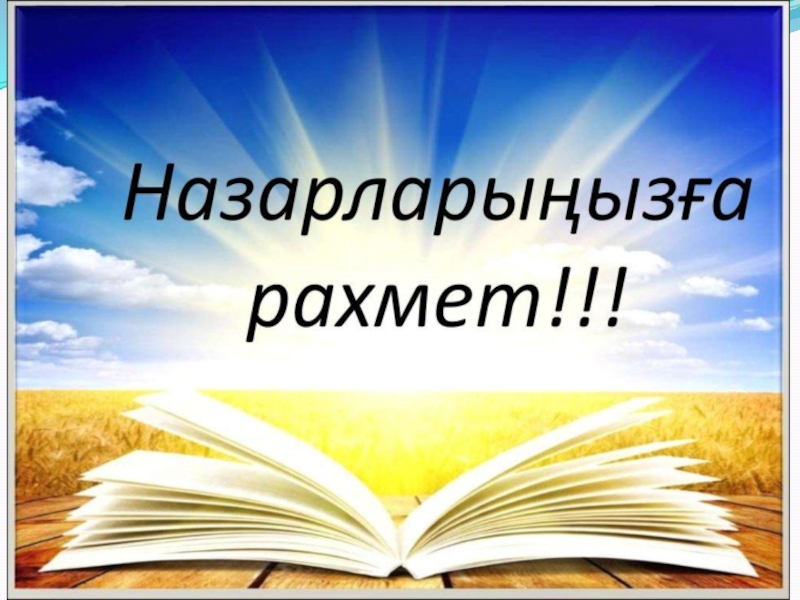